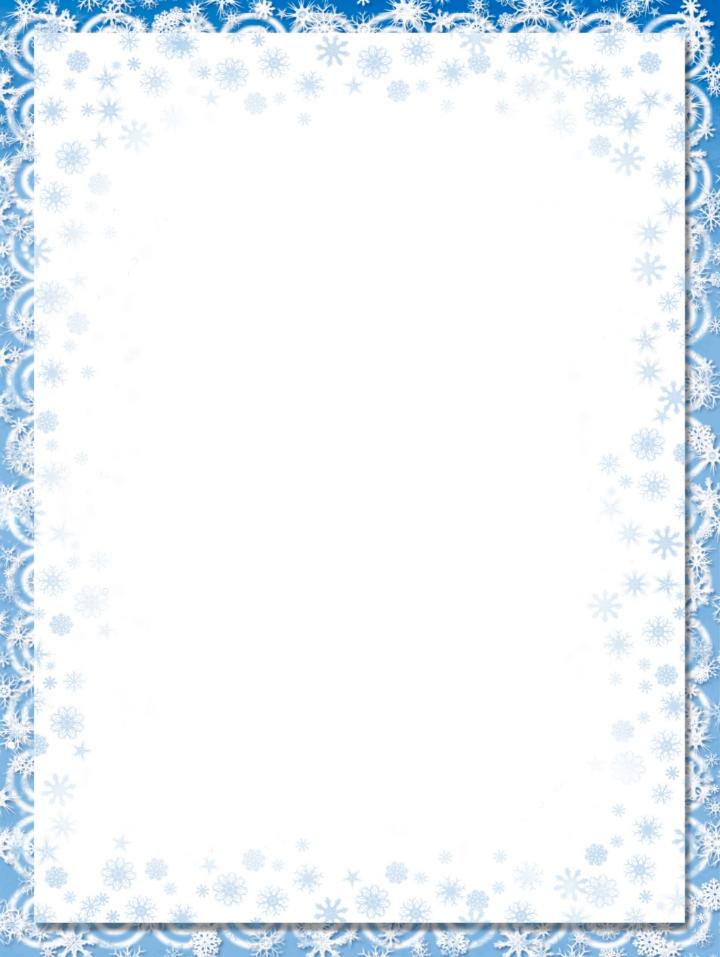 Безопасность детей 
во время зимних прогулок
Презентация для детей
Автор: А.В. Гуляева,
 заместитель заведующего МБДОУ № 496
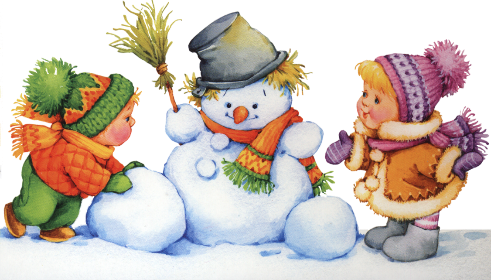 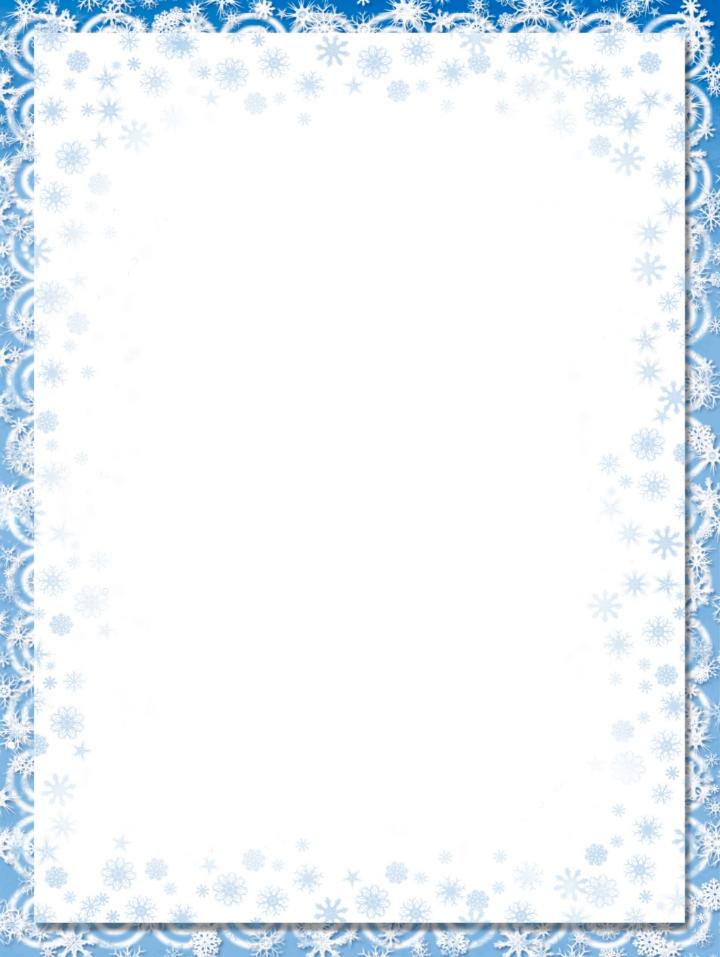 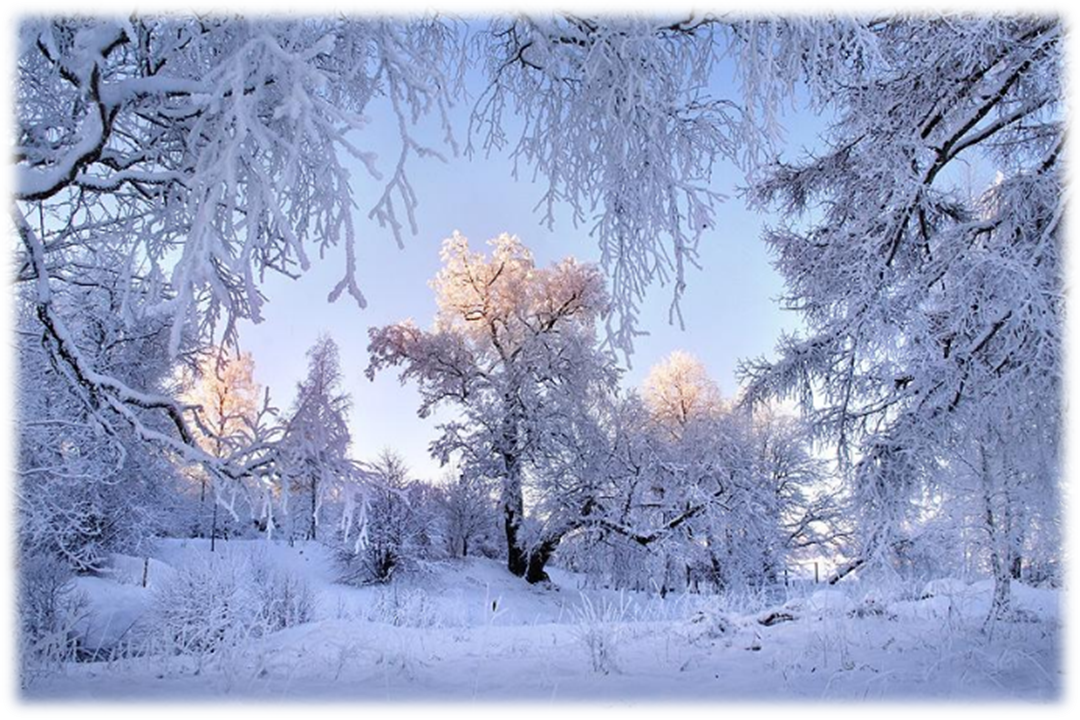 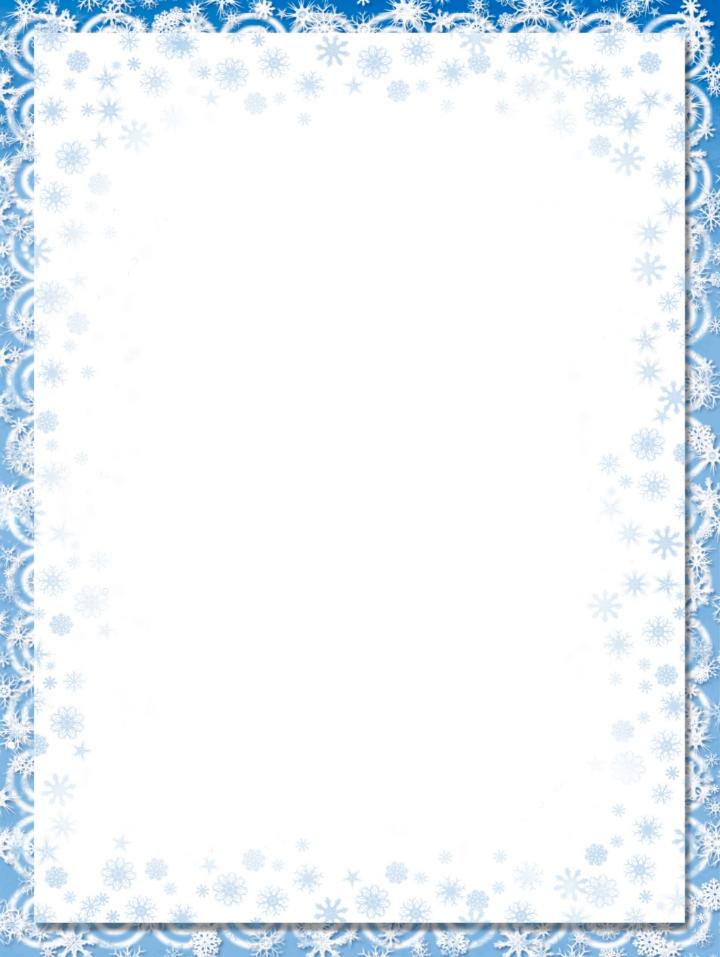 Одевайся тепло!
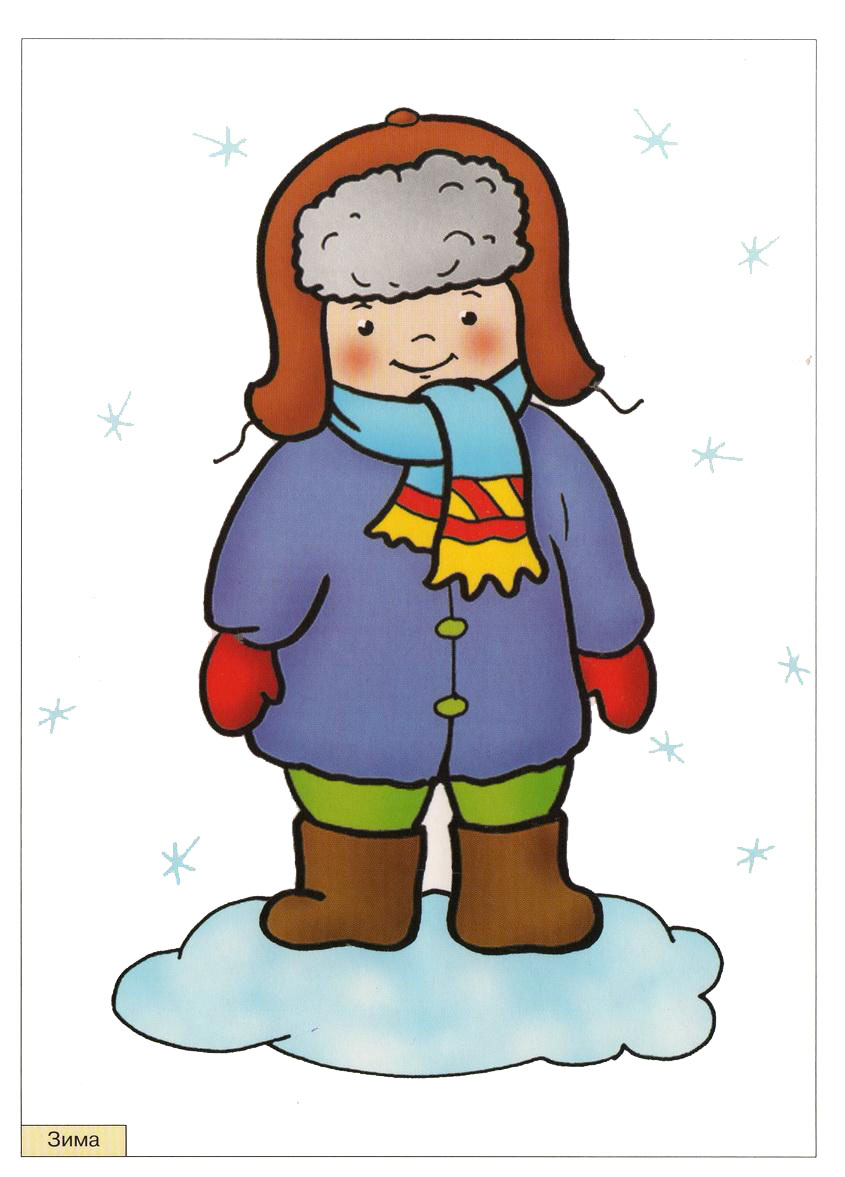 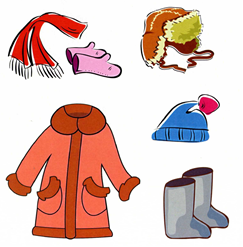 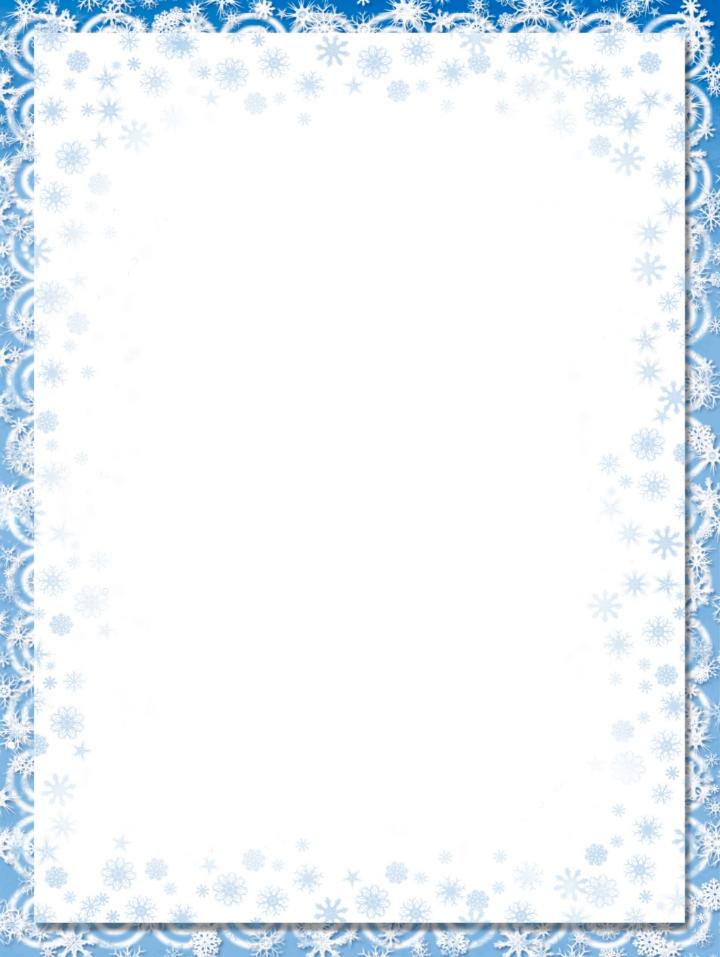 Осторожно,
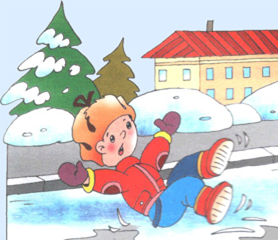 гололед!
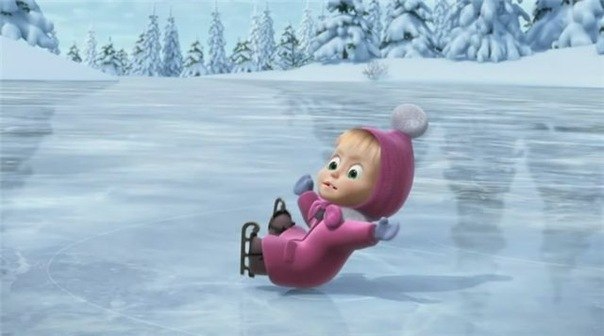 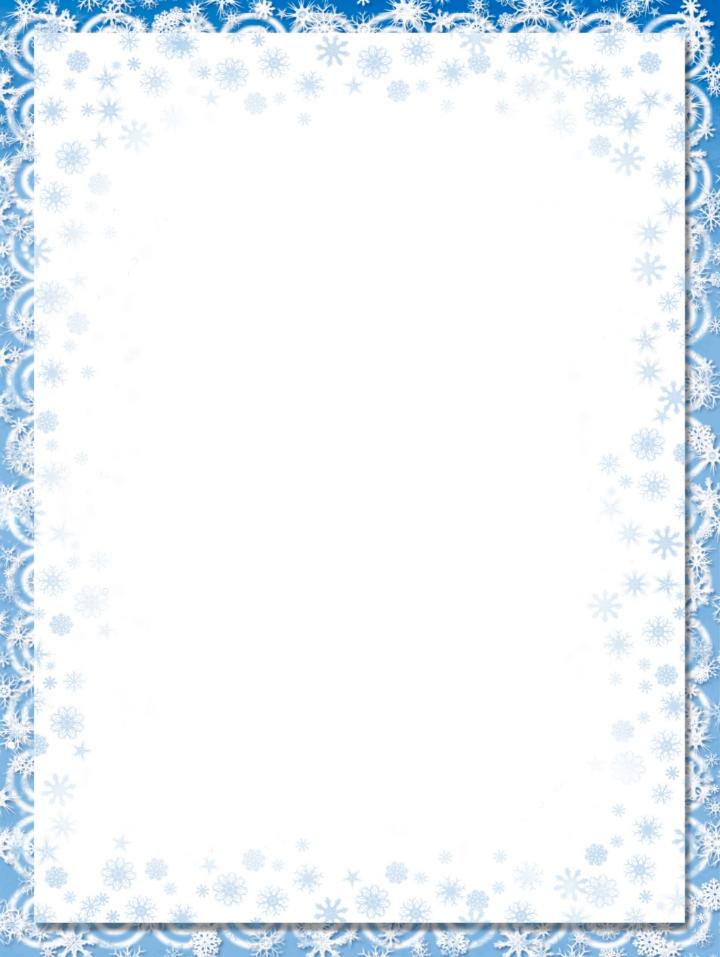 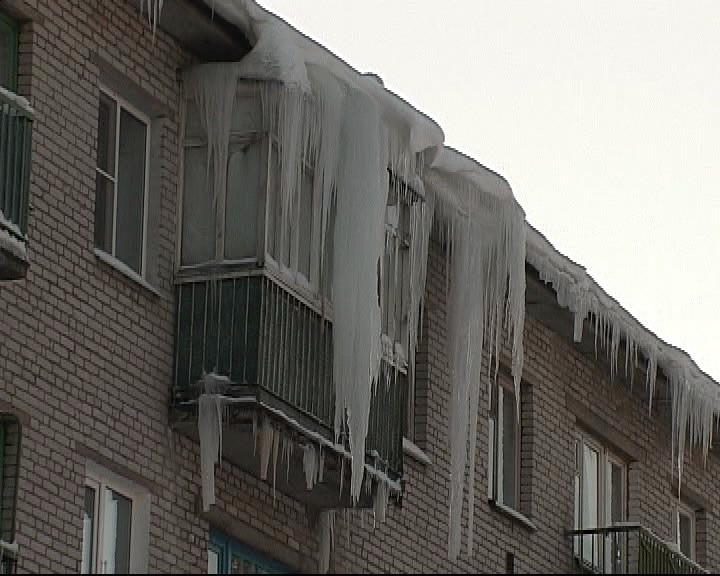 Опасные сосульки
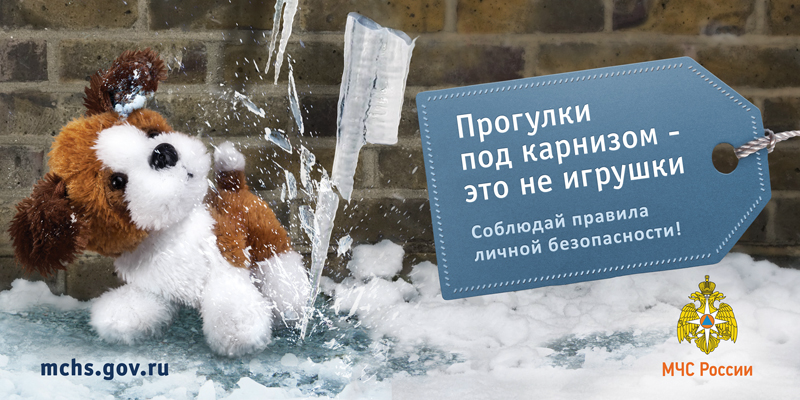 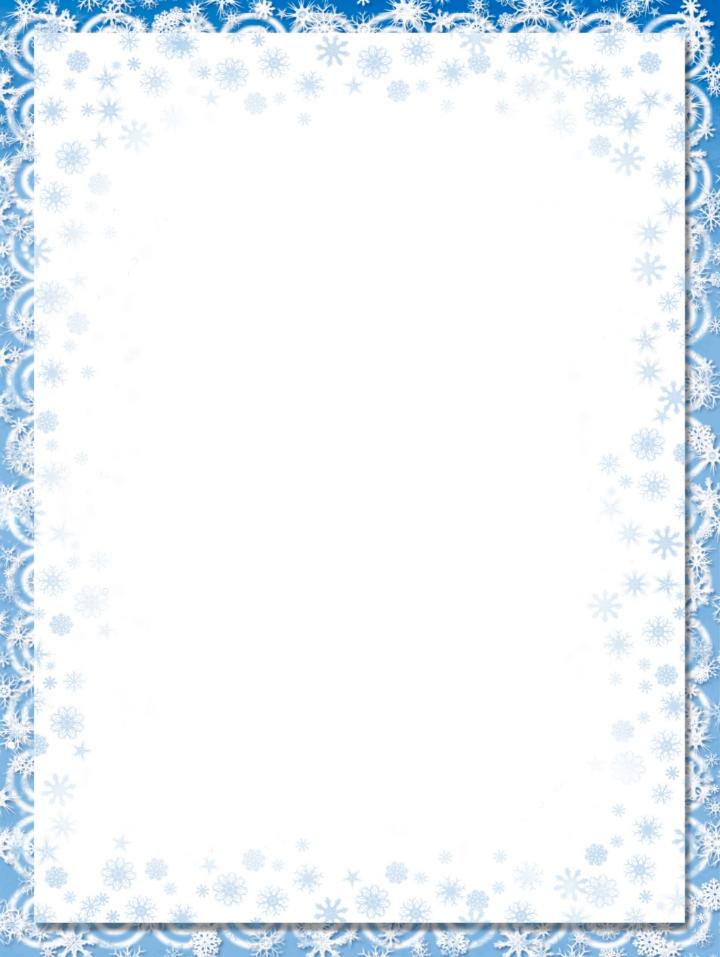 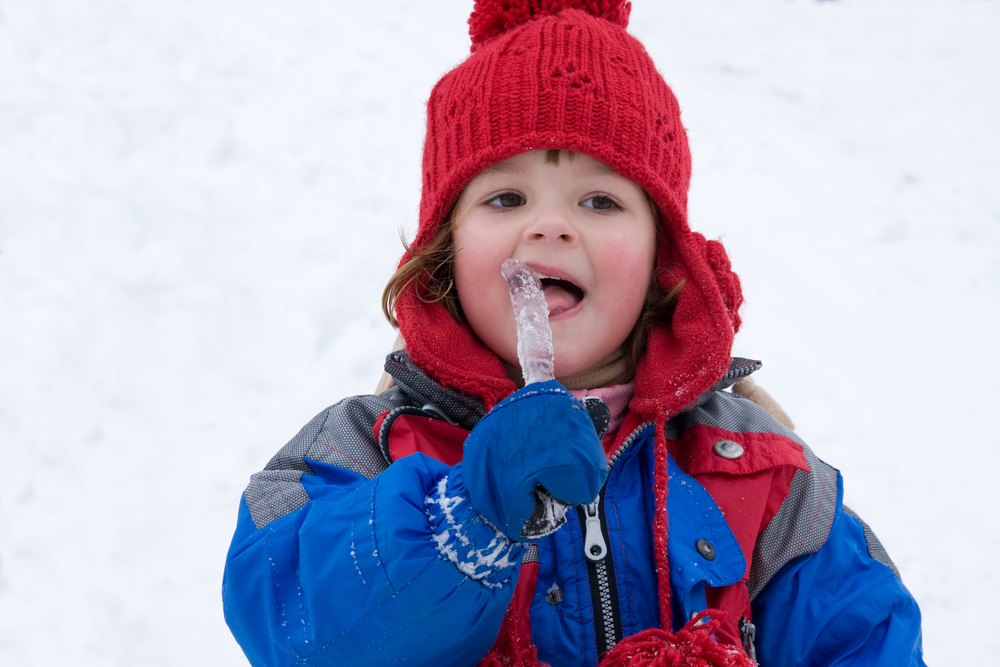 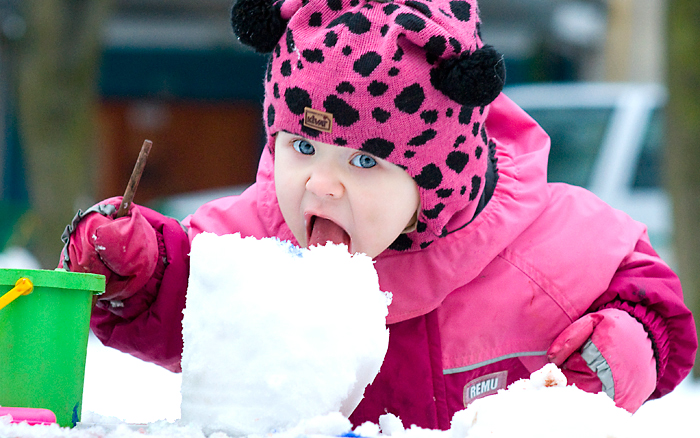 Снег и сосульки это не еда!
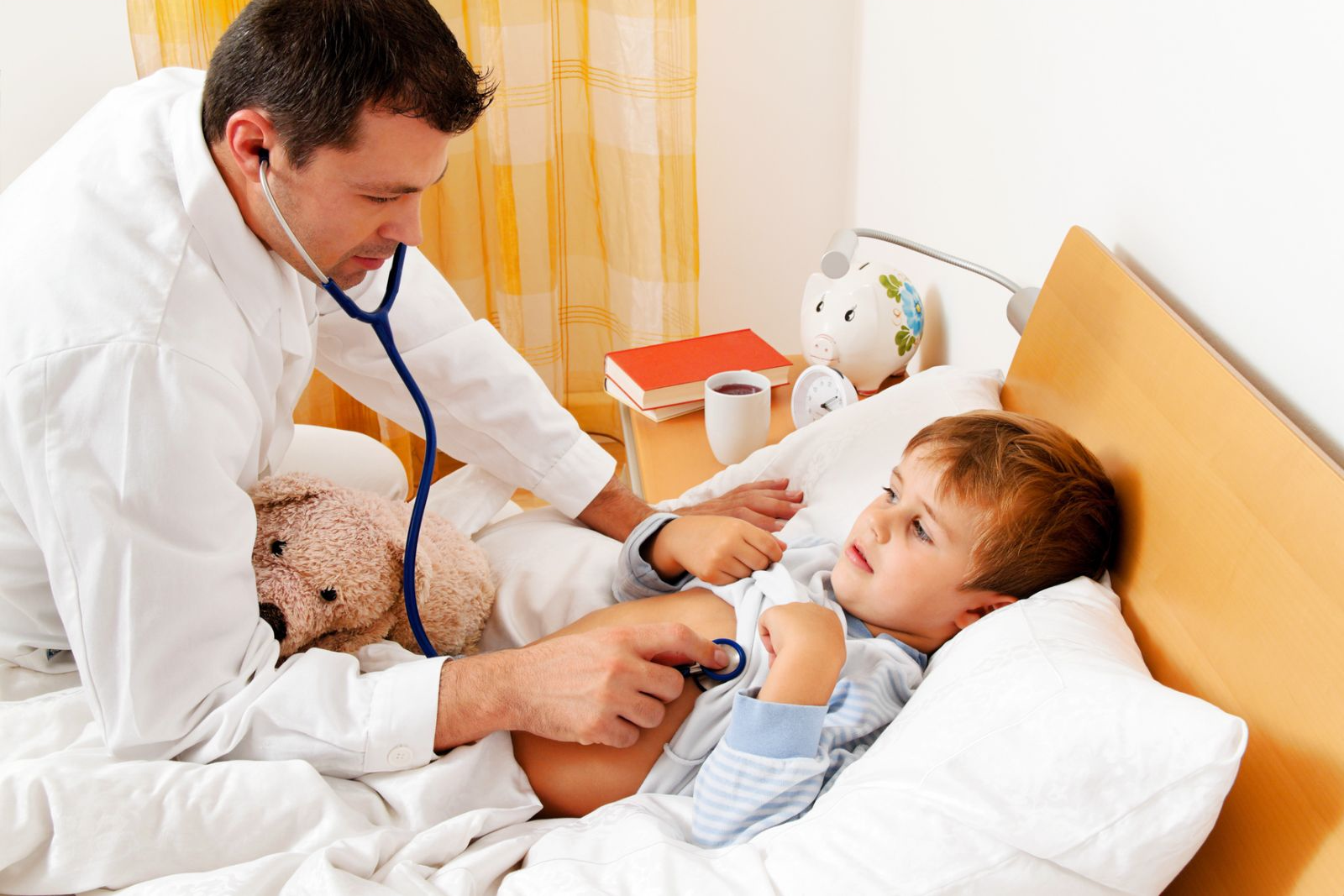 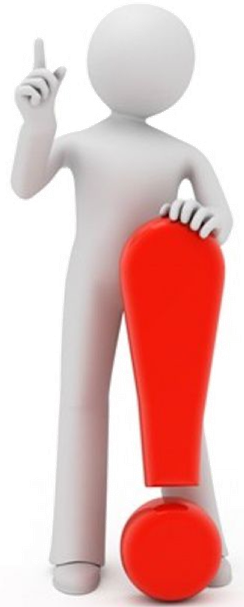 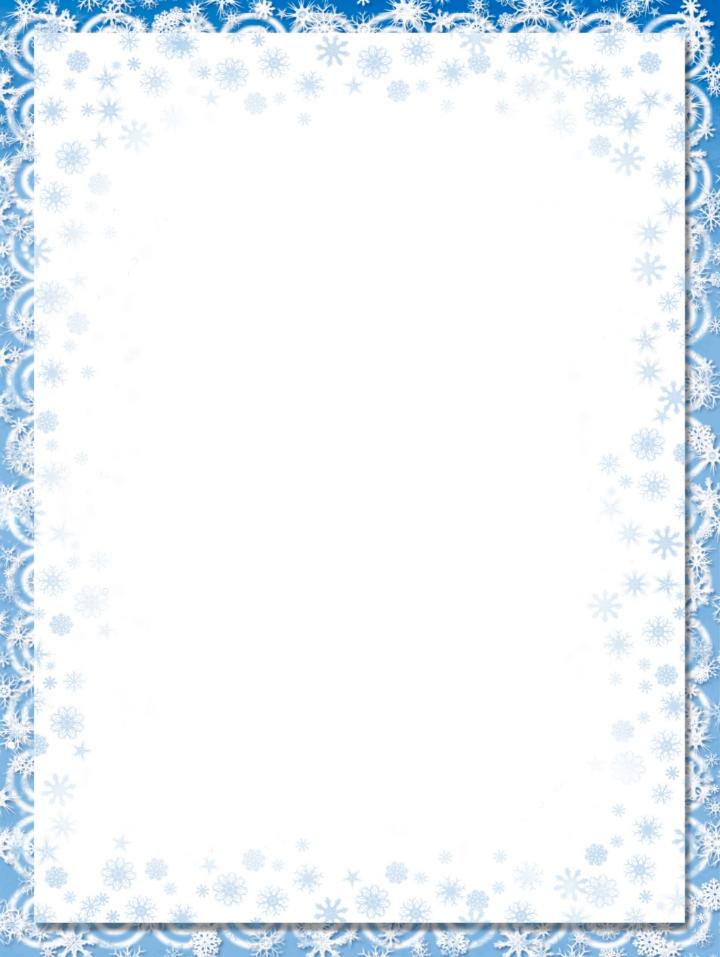 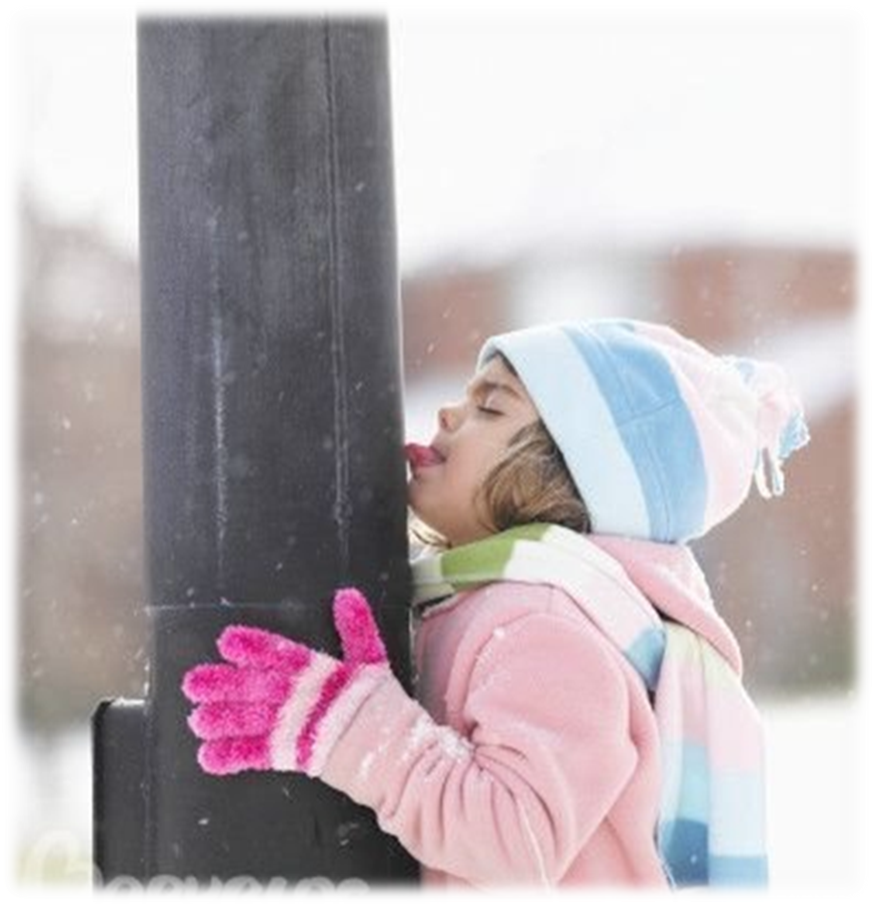 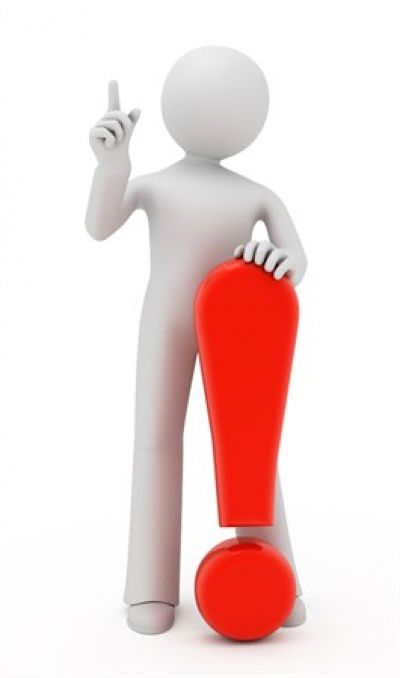 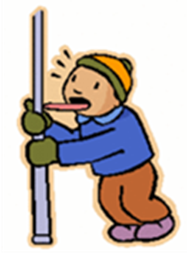 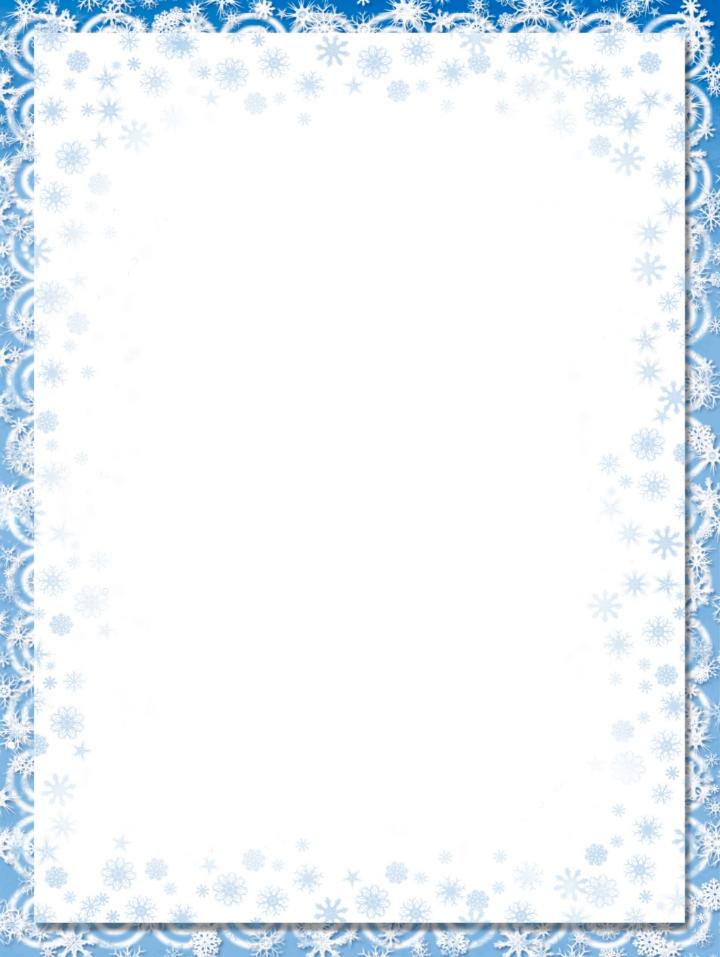 Не кидай снежки в лицо!
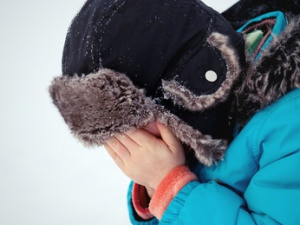 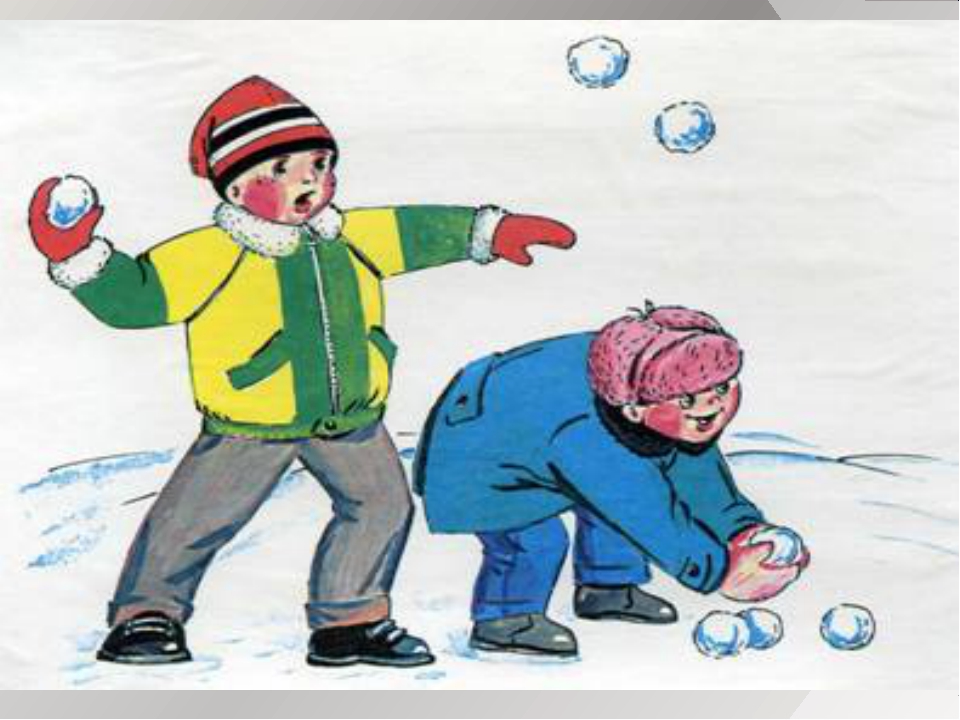 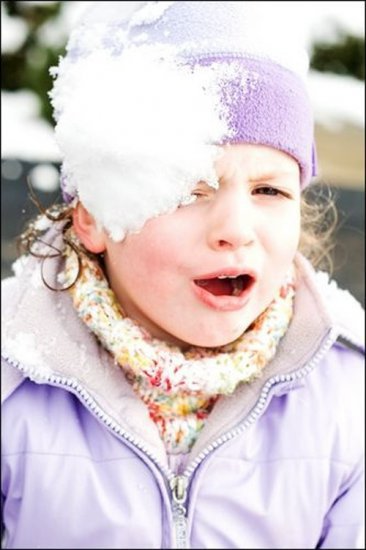 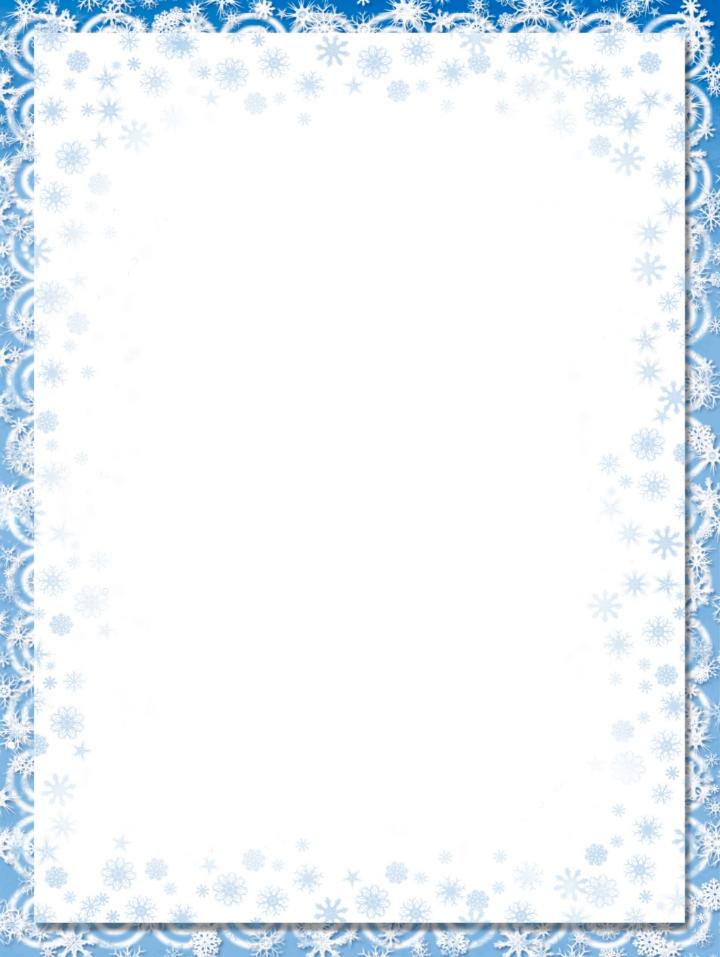 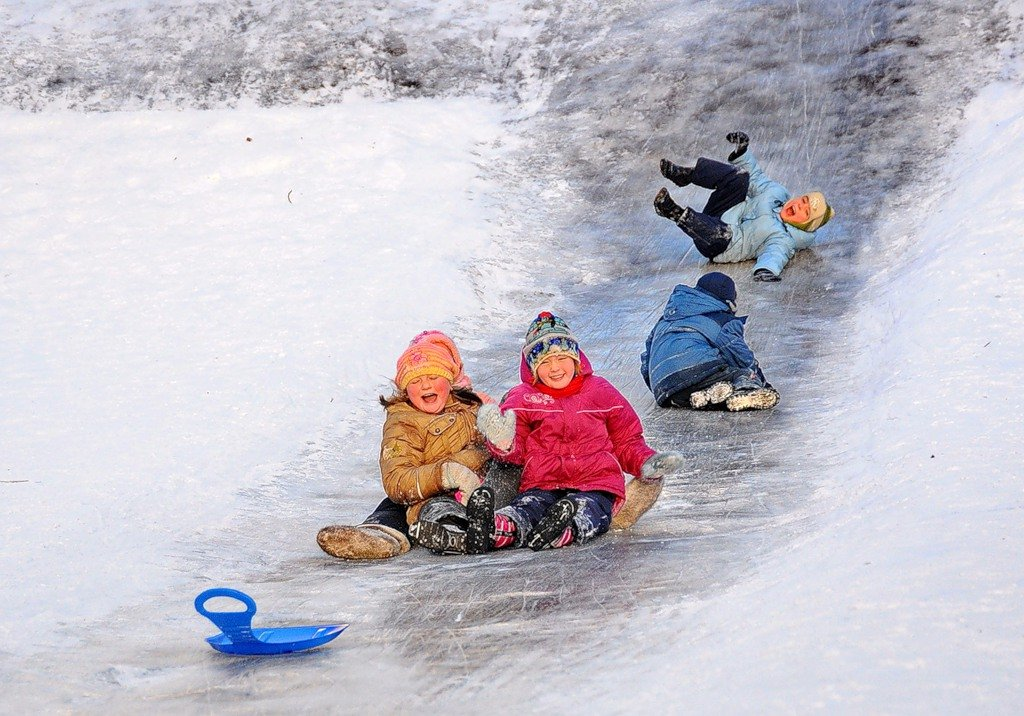 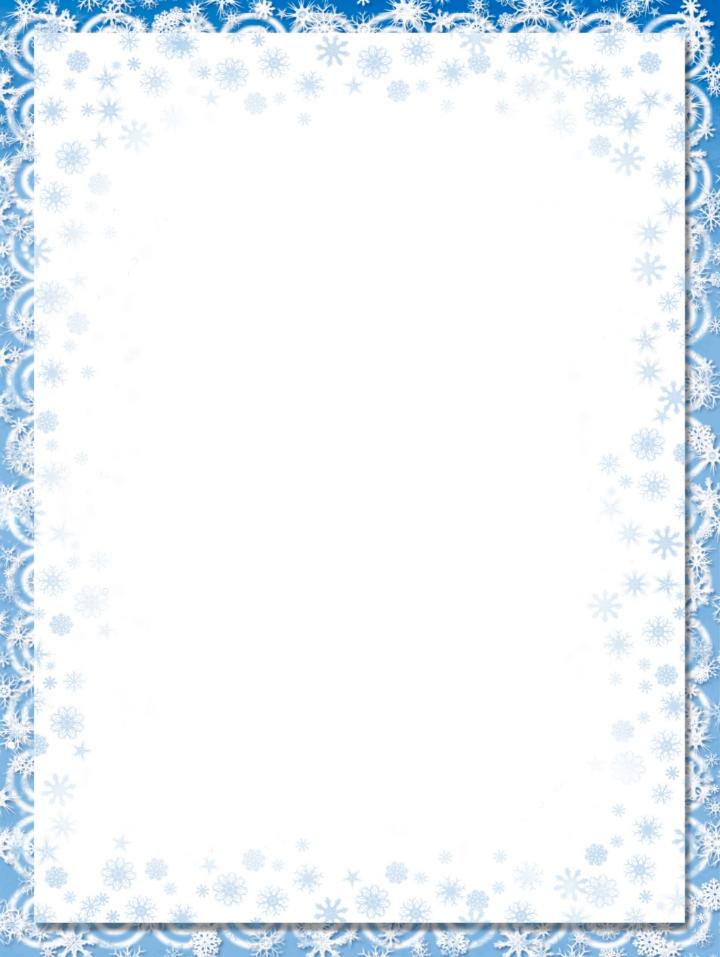 Не ходи гулять один
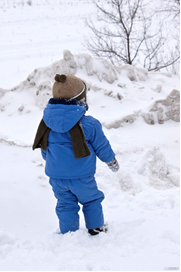 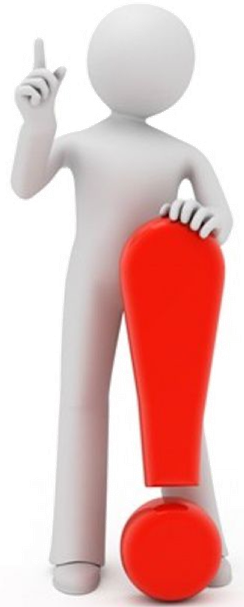 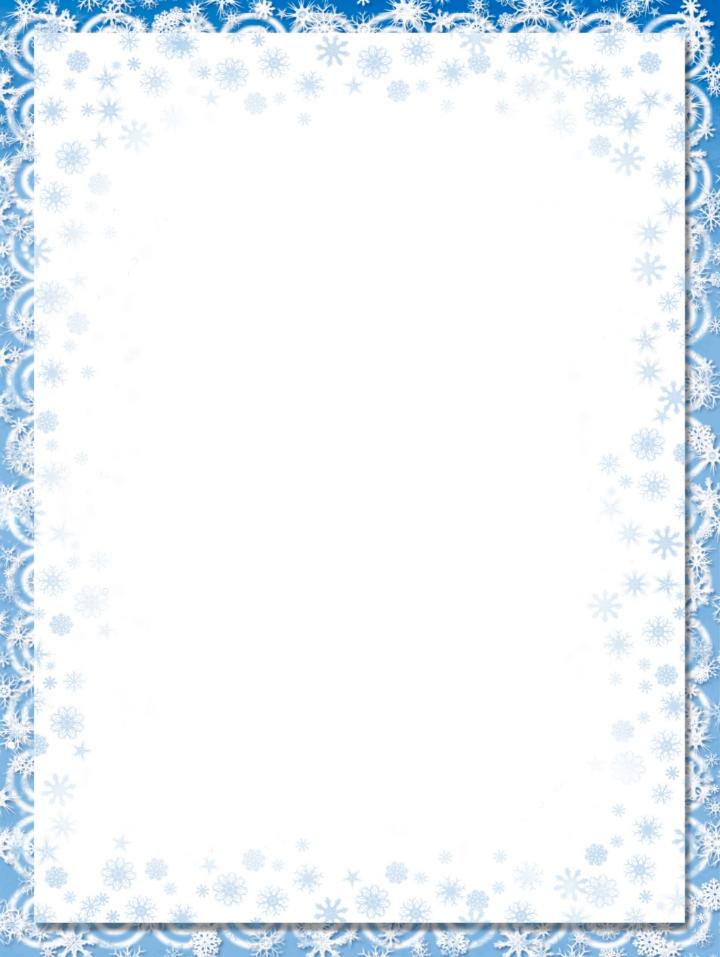 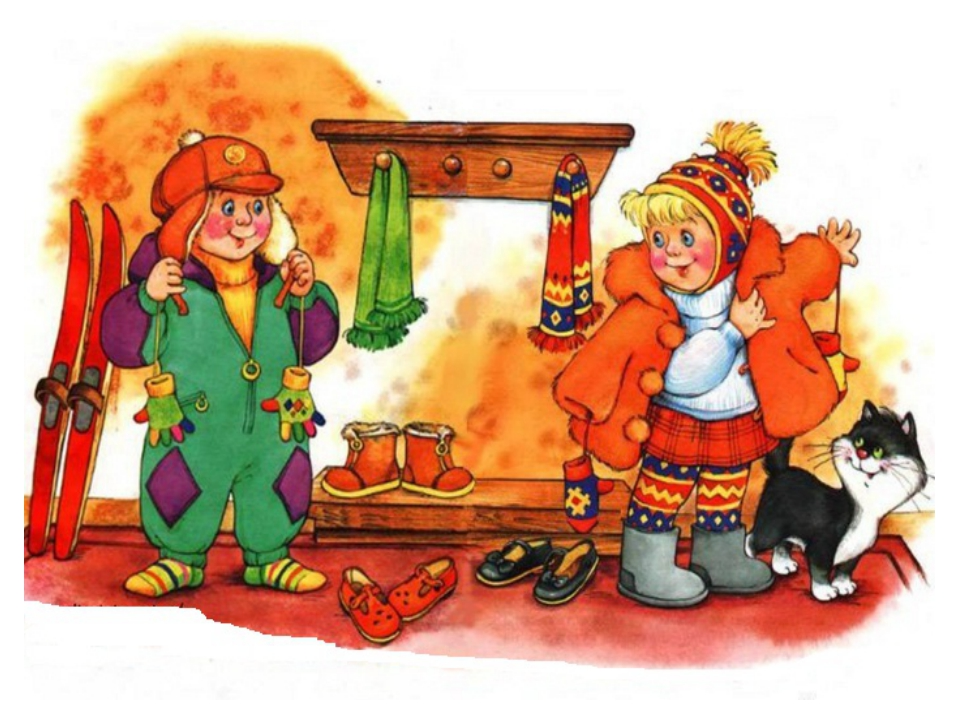 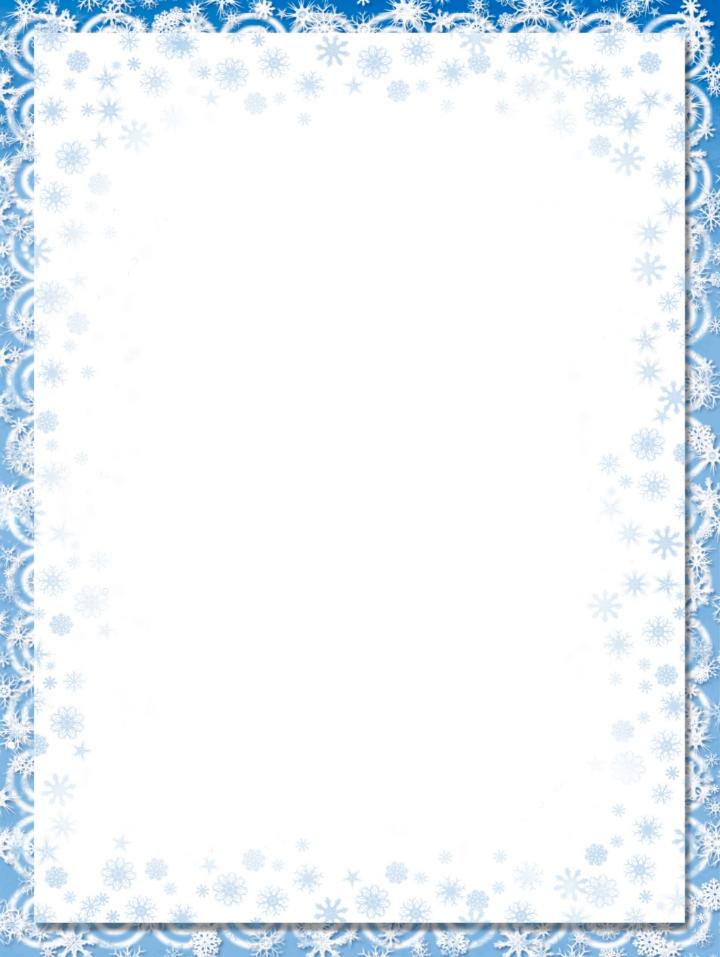 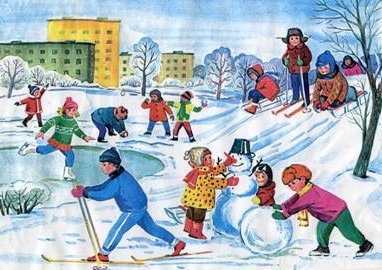 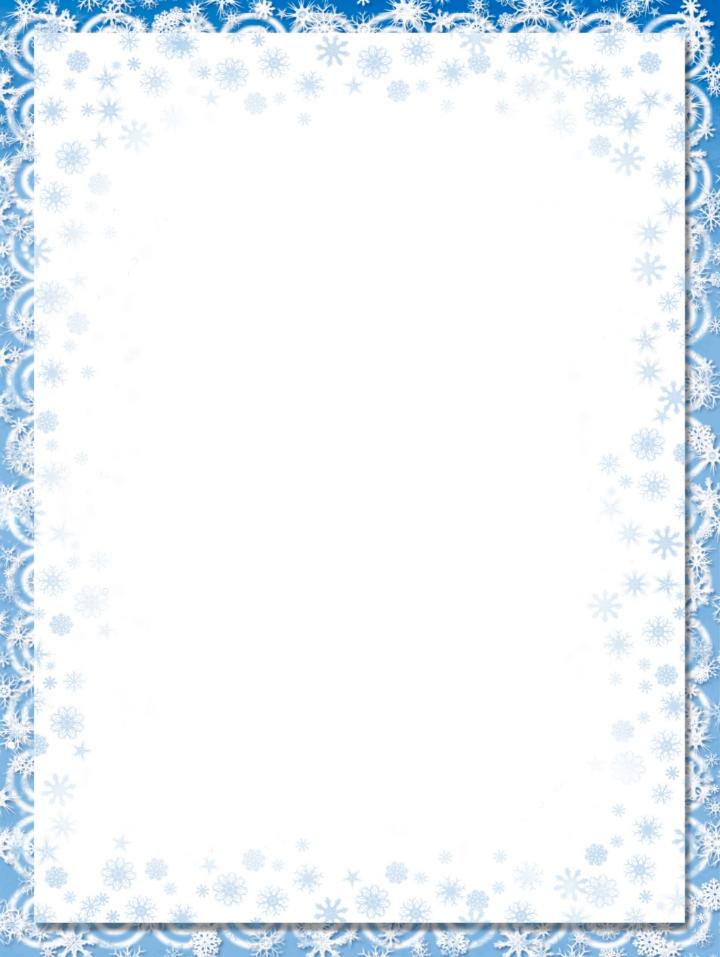 СПАСИБО ЗА ВНИМАНИЕ!